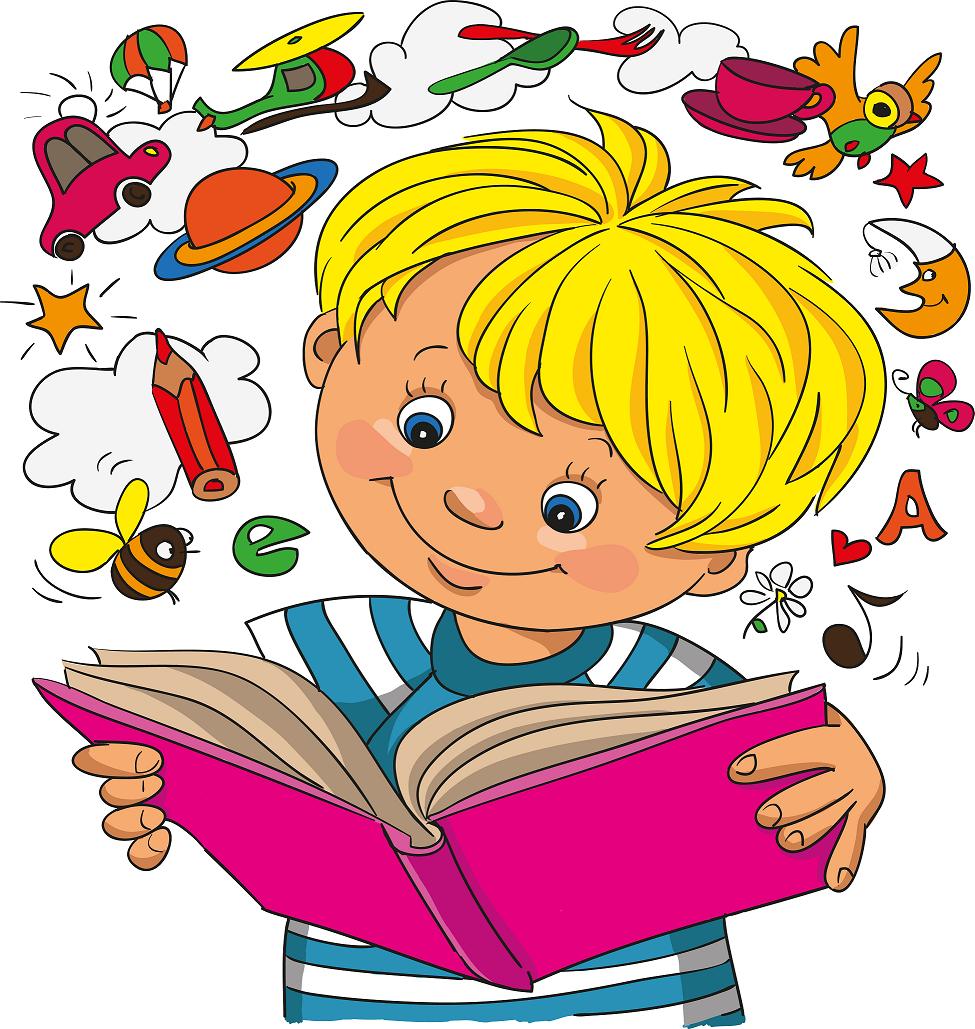 Unit 3 Games
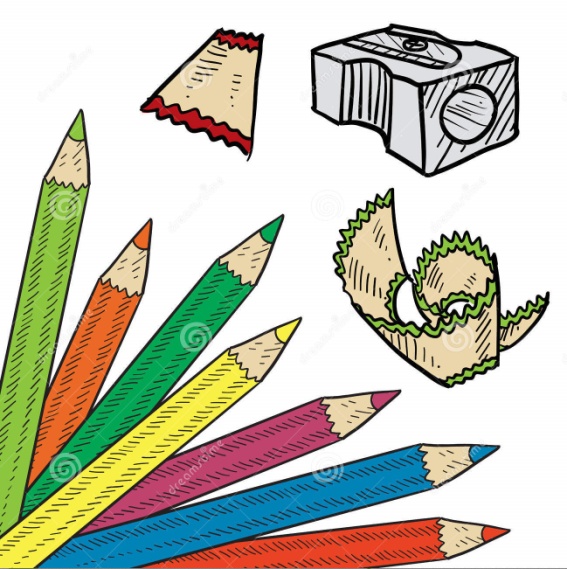 Who is this … ?
This is my friend Ali .
Nice to meet you . 
Nice to meet you too .
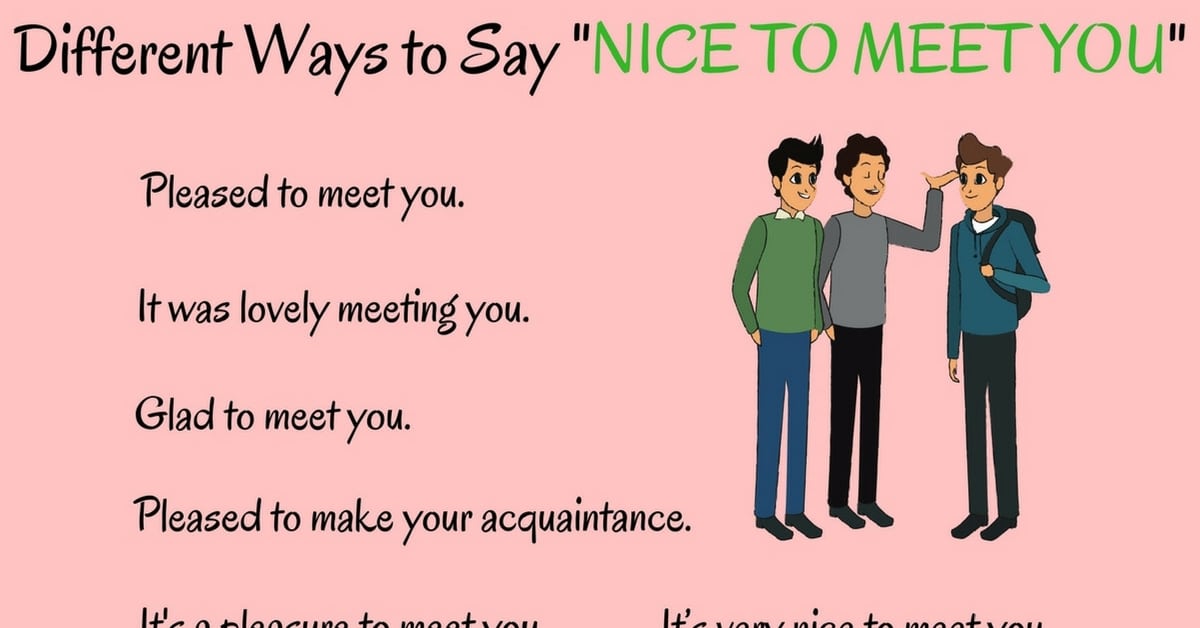 My Family
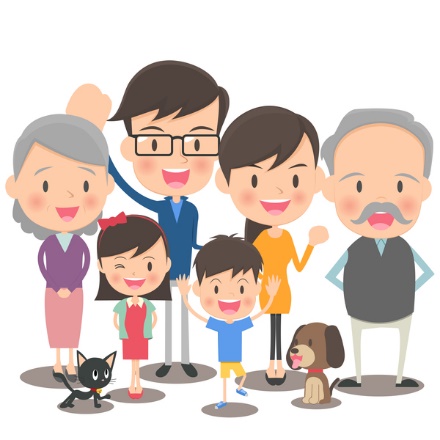 Listen then fill the missing letters :
E  -  A  -  C
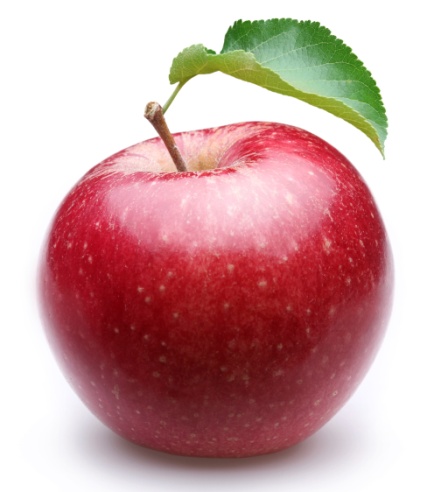 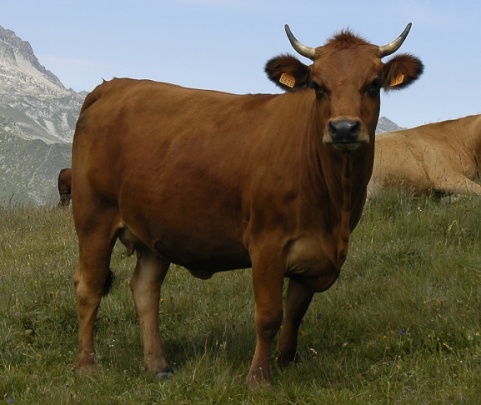 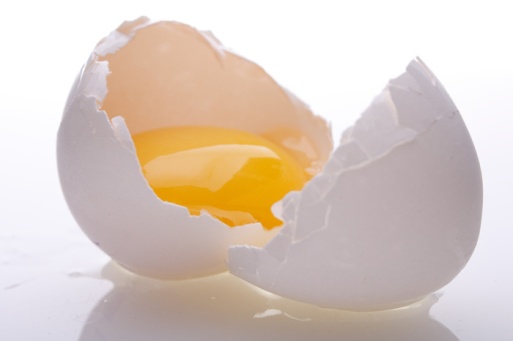 _ PPLE 	  	_ OW 		 	_ GG
Catch the word :
Bed
Monkey
Head
Bed
Doctor
Head
Monkey
Doctor